Scripture Reading: 2 Corinthians 8:9
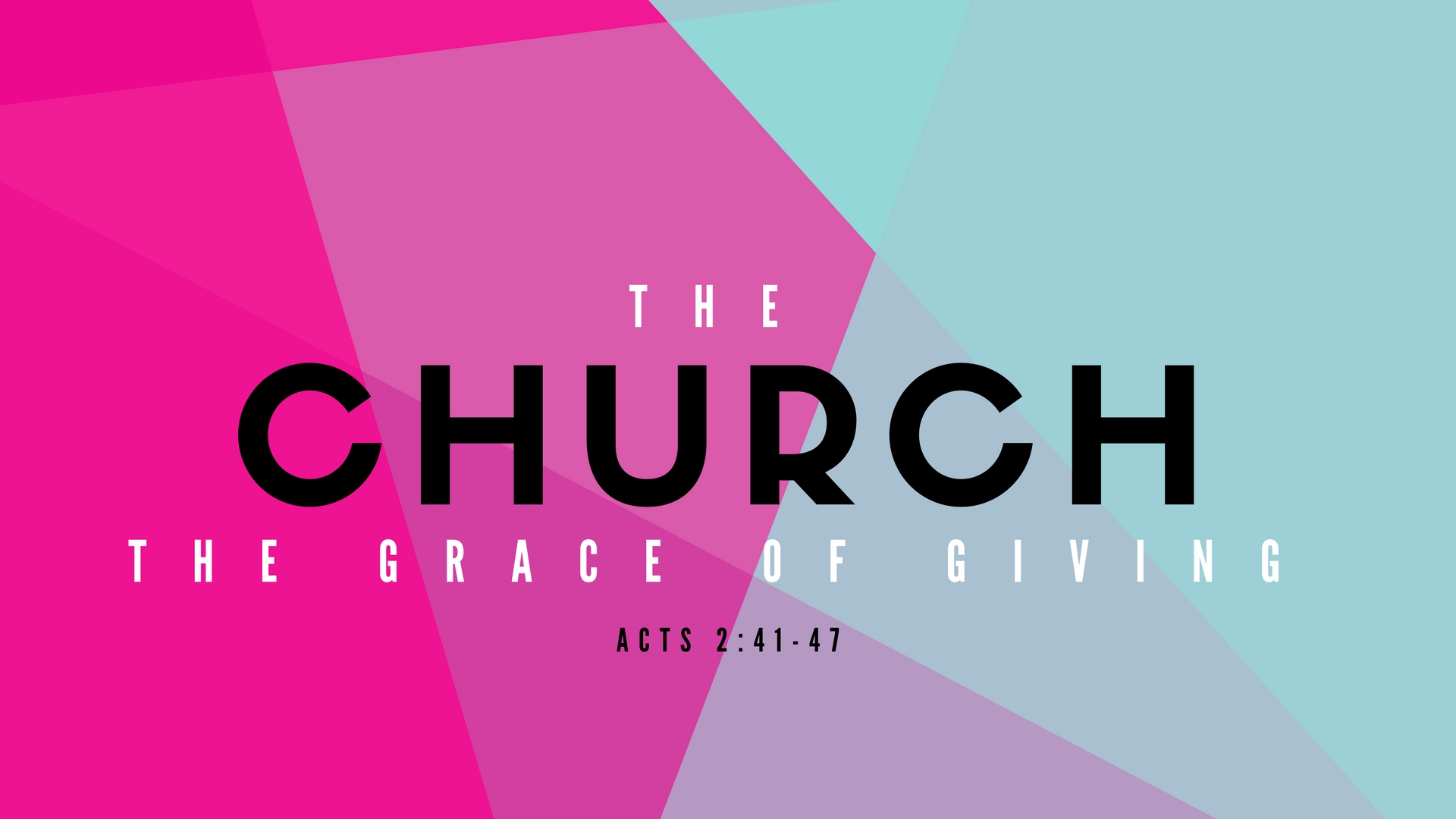 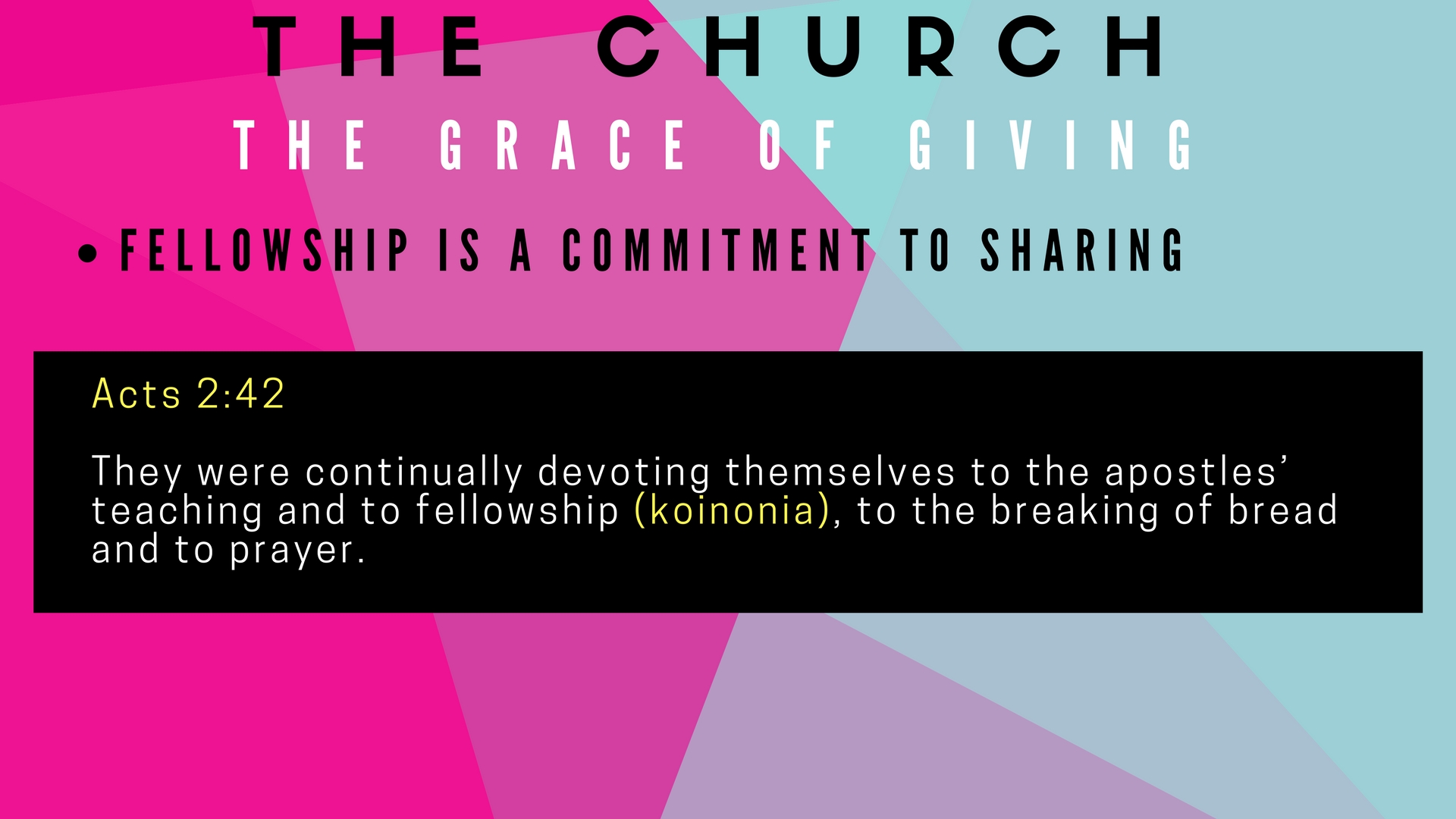 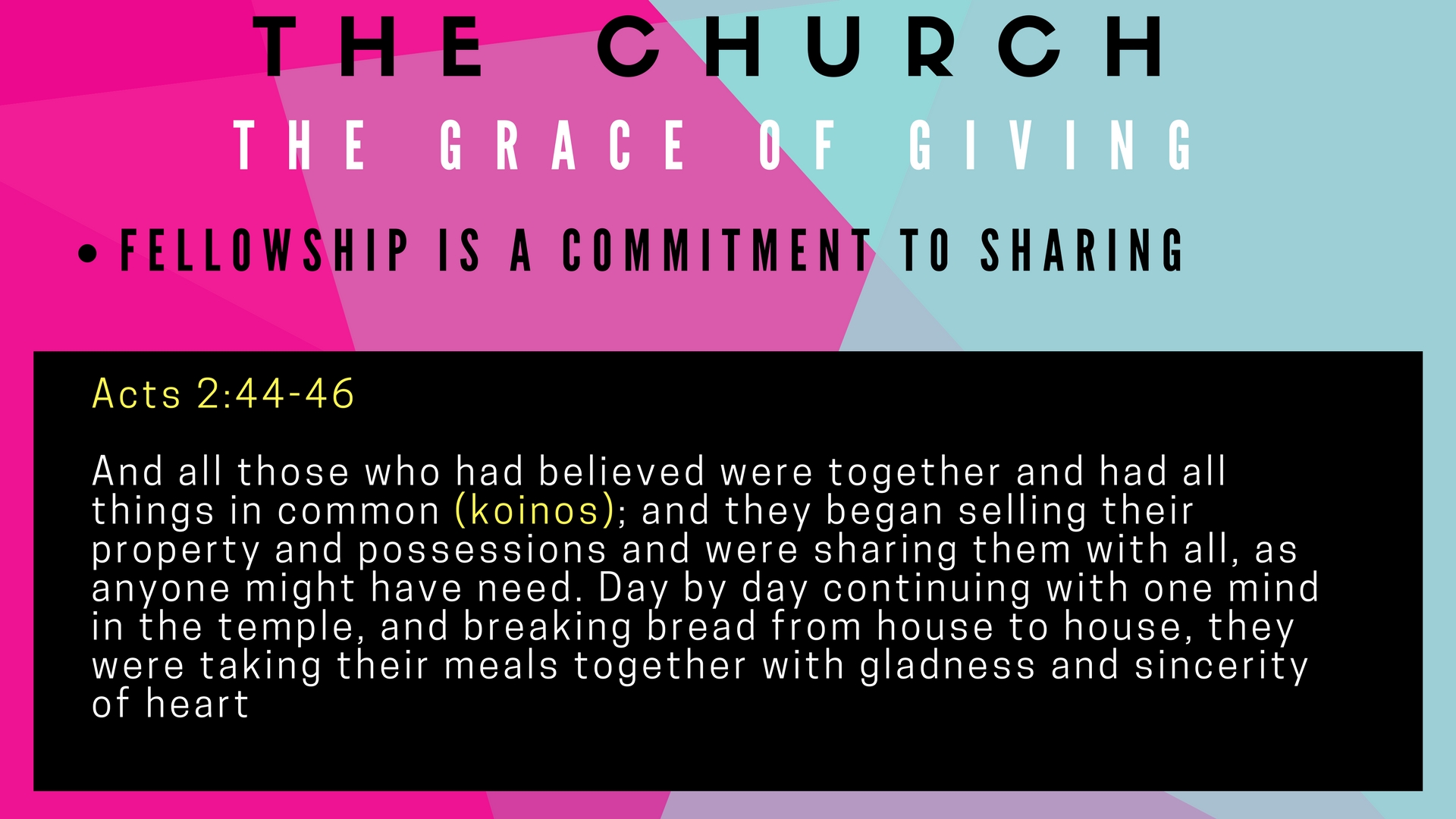 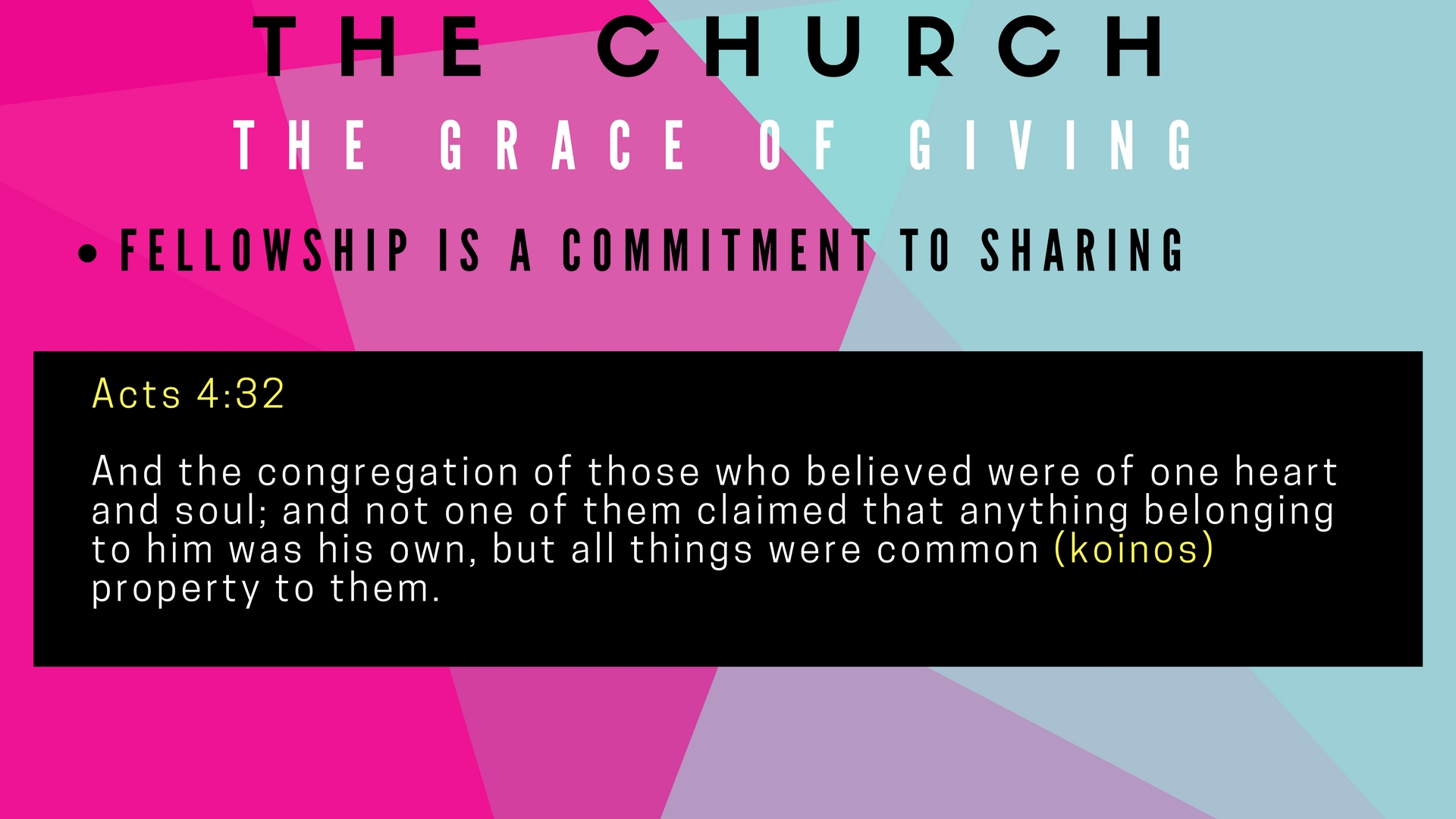 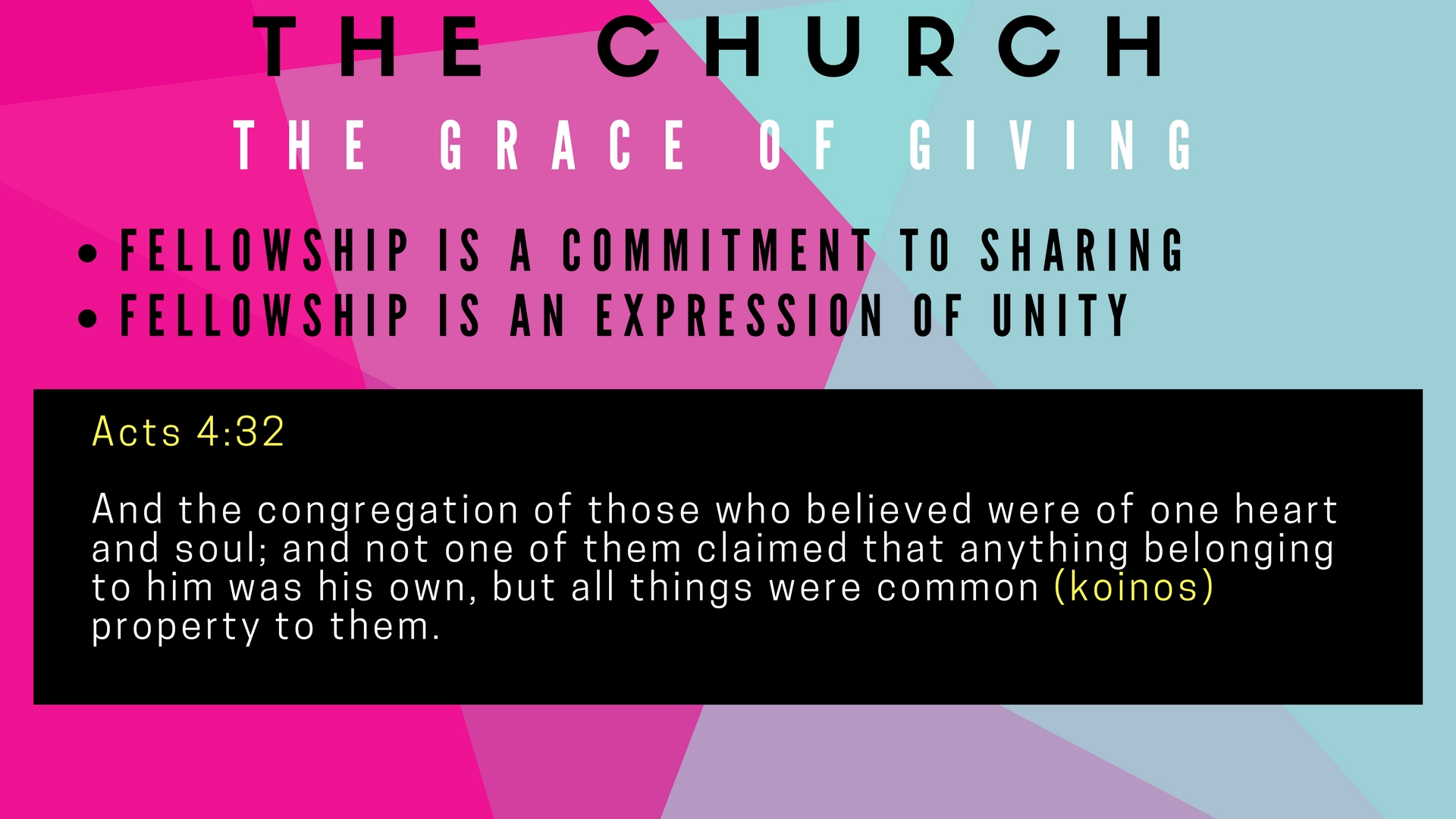 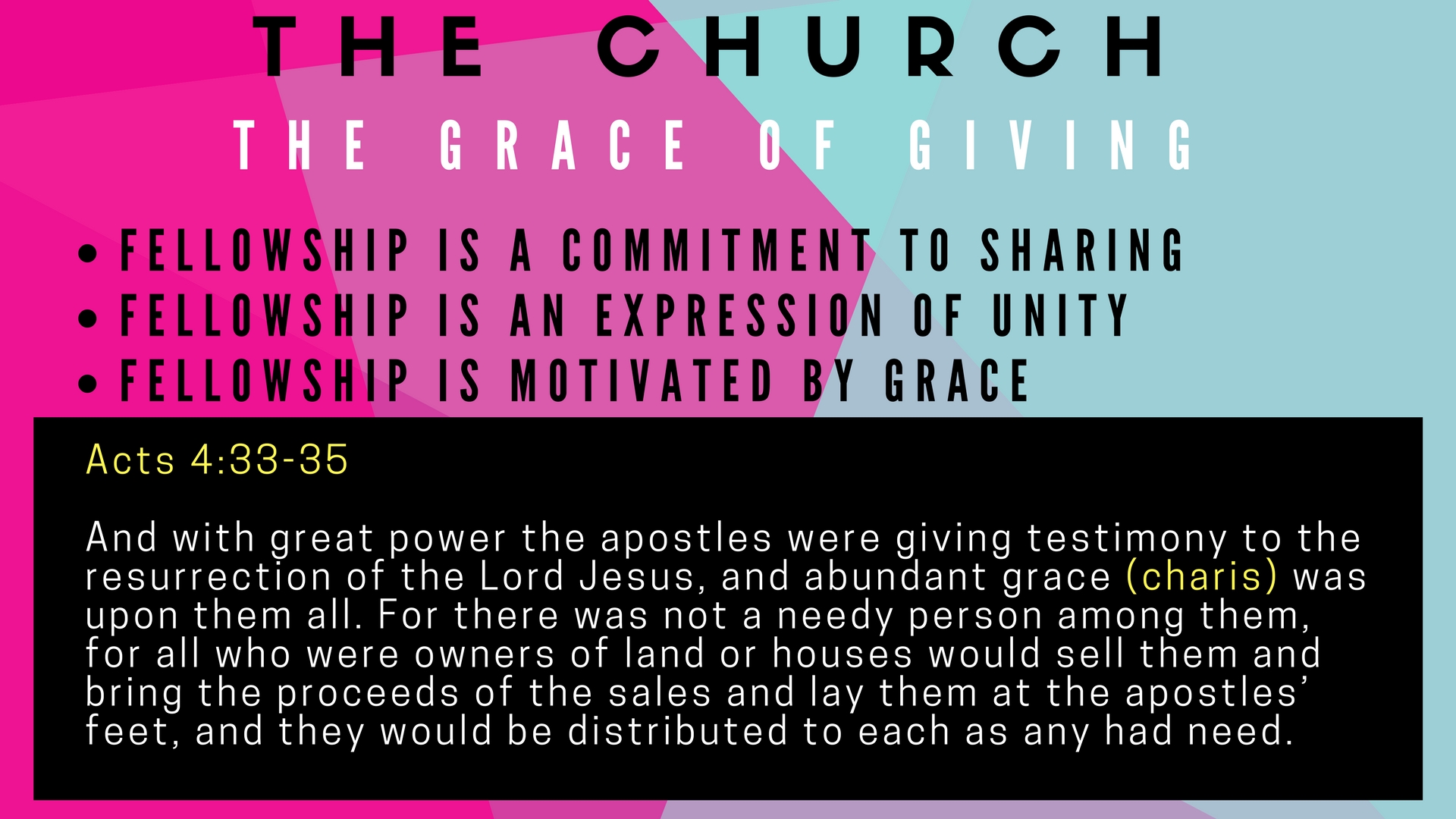 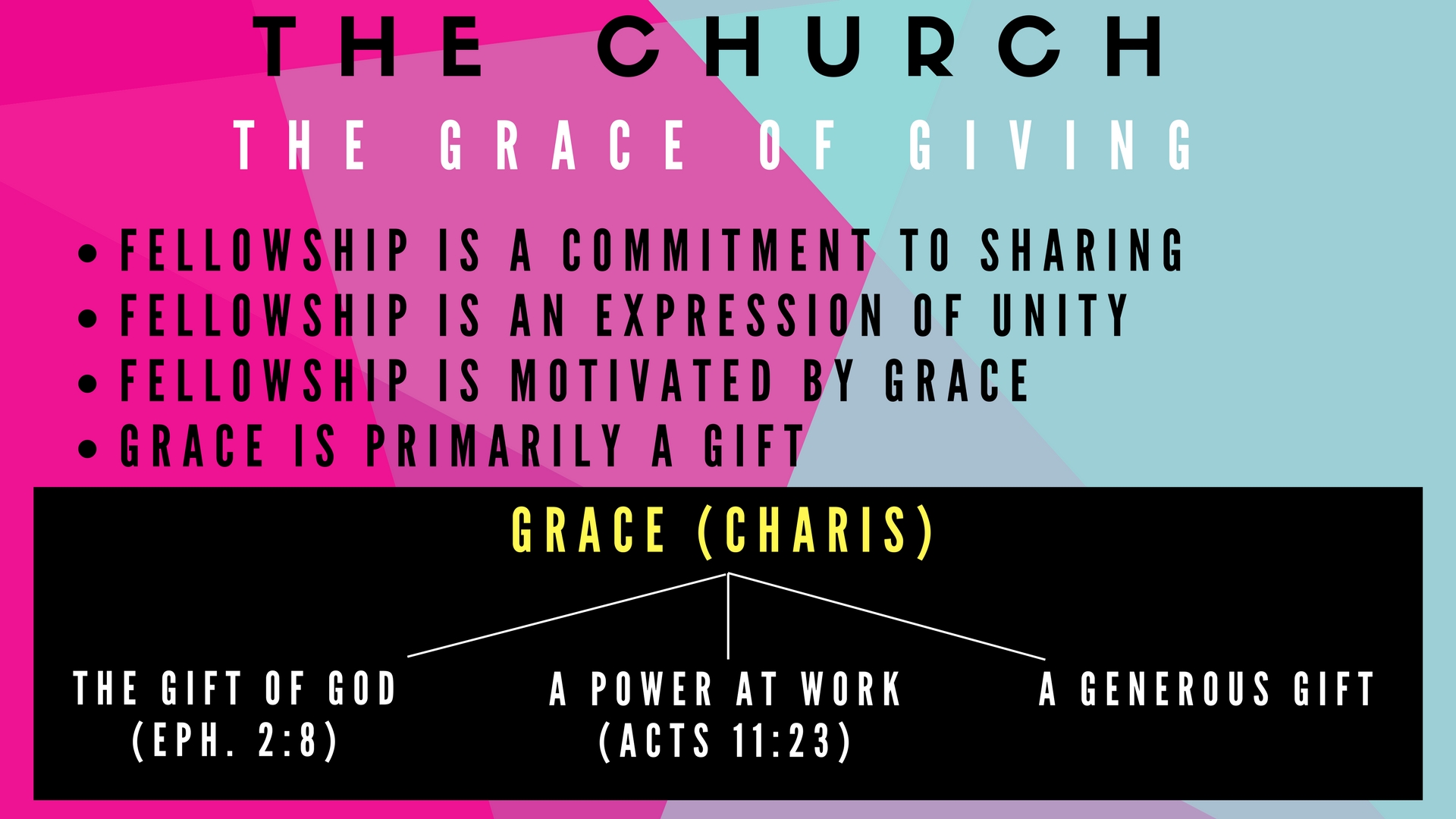 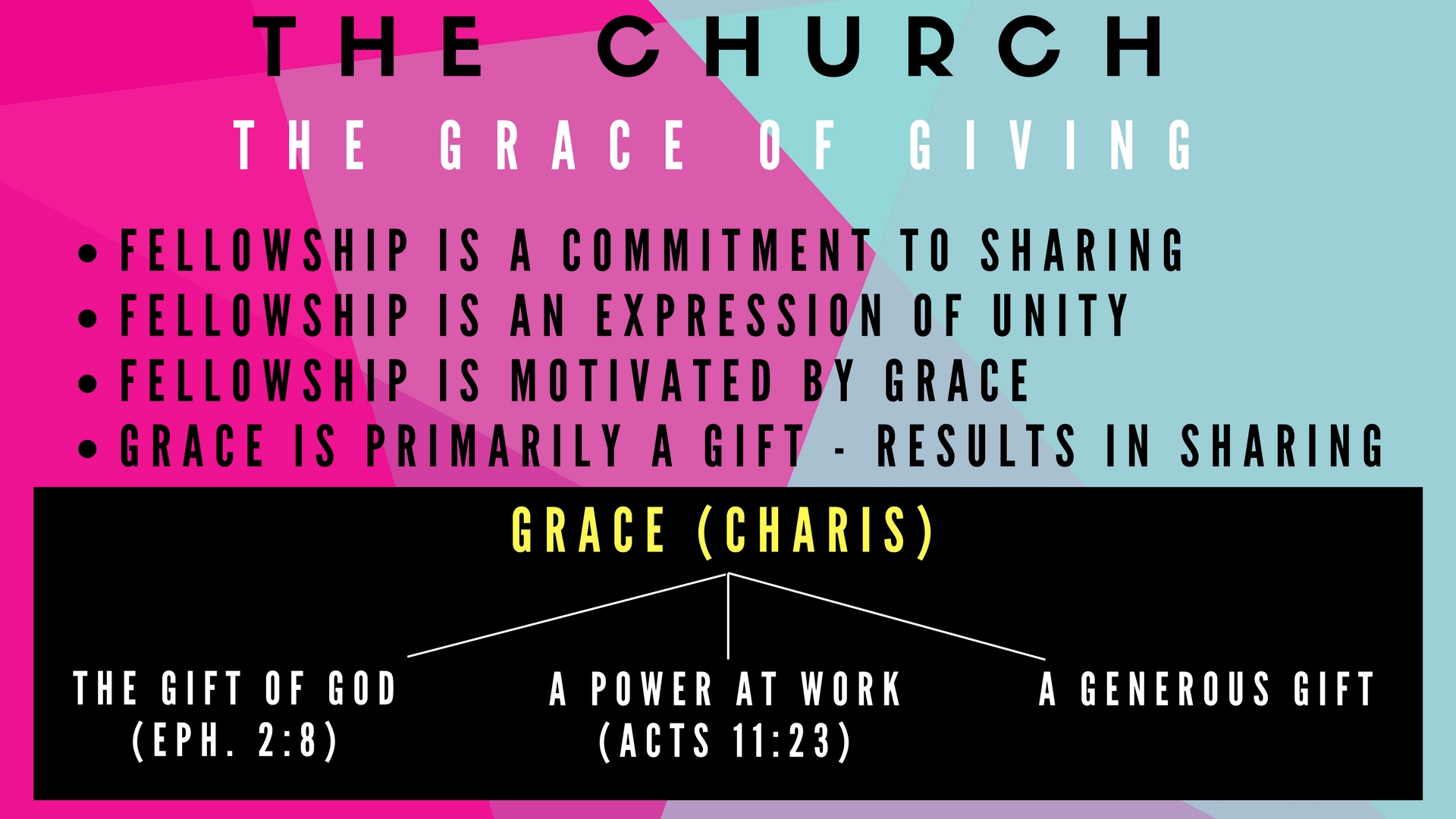 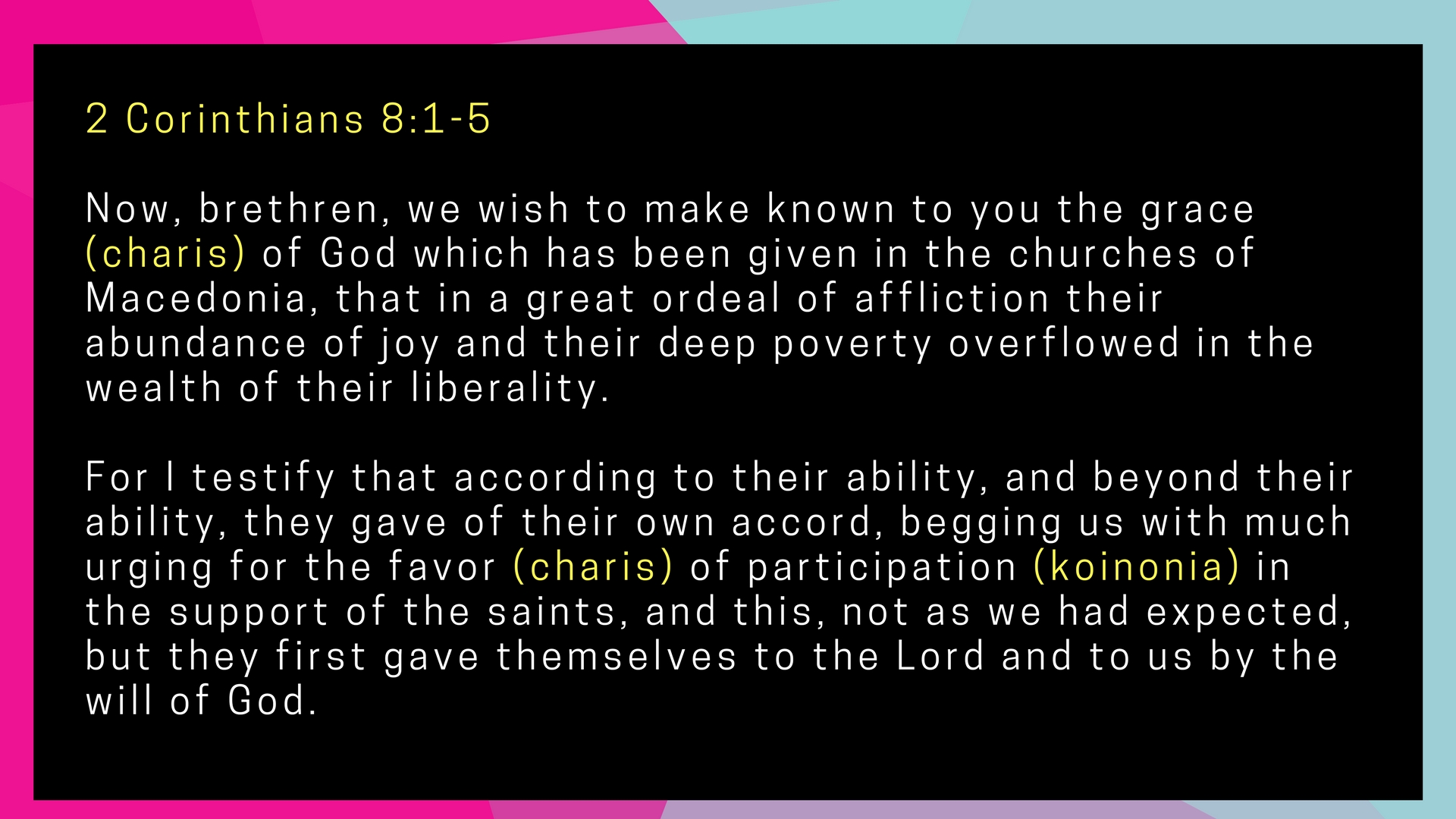 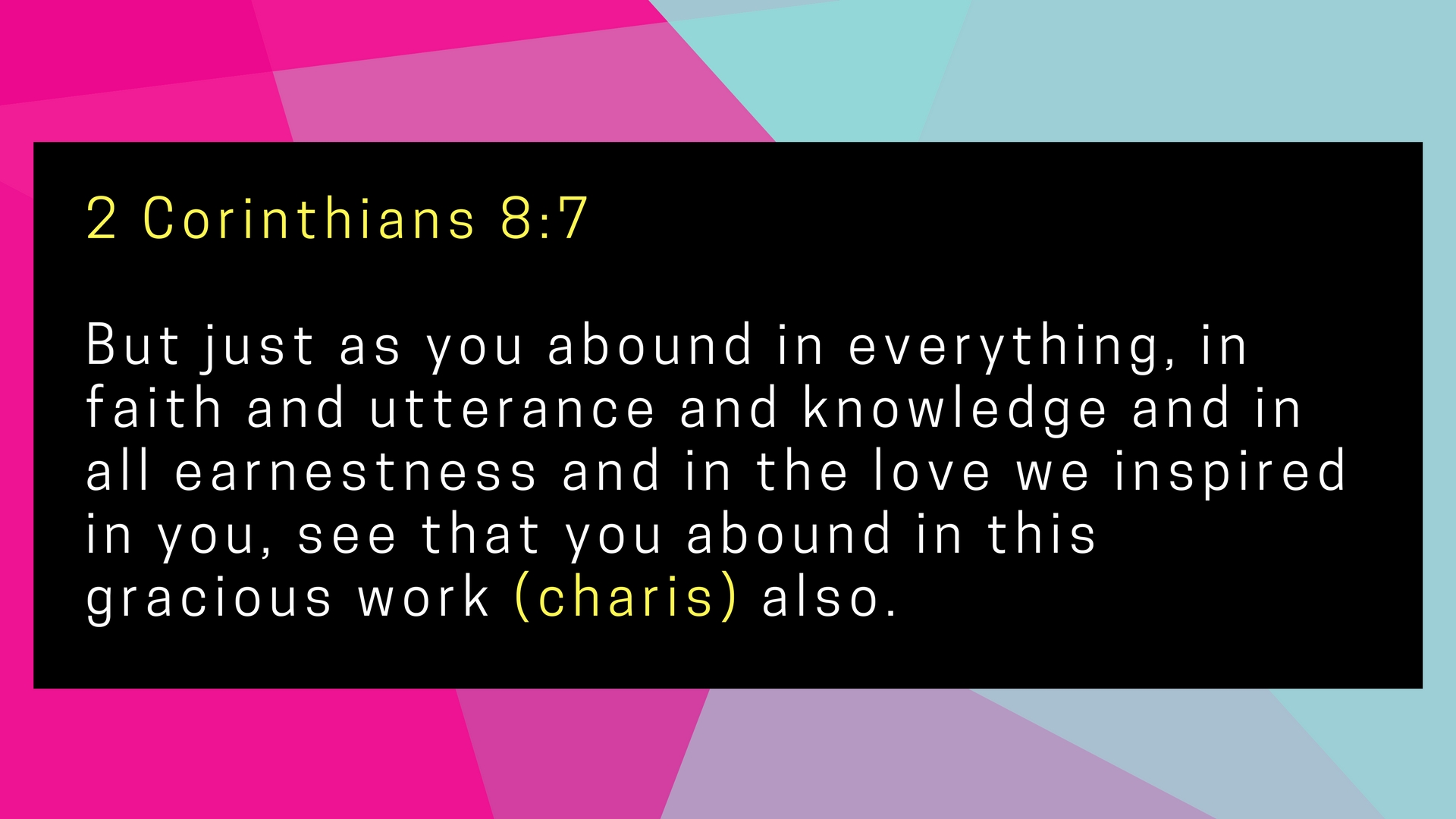 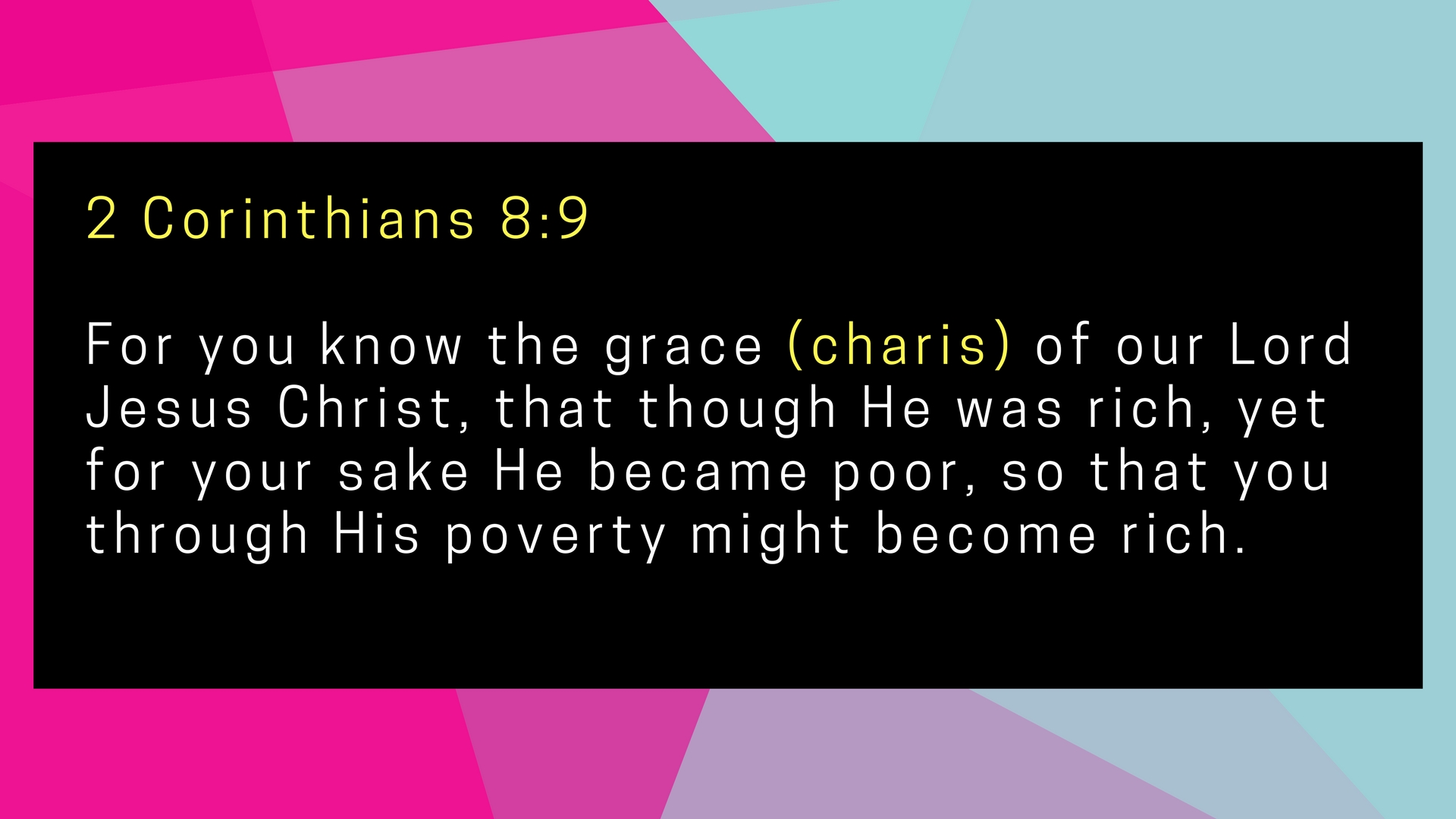 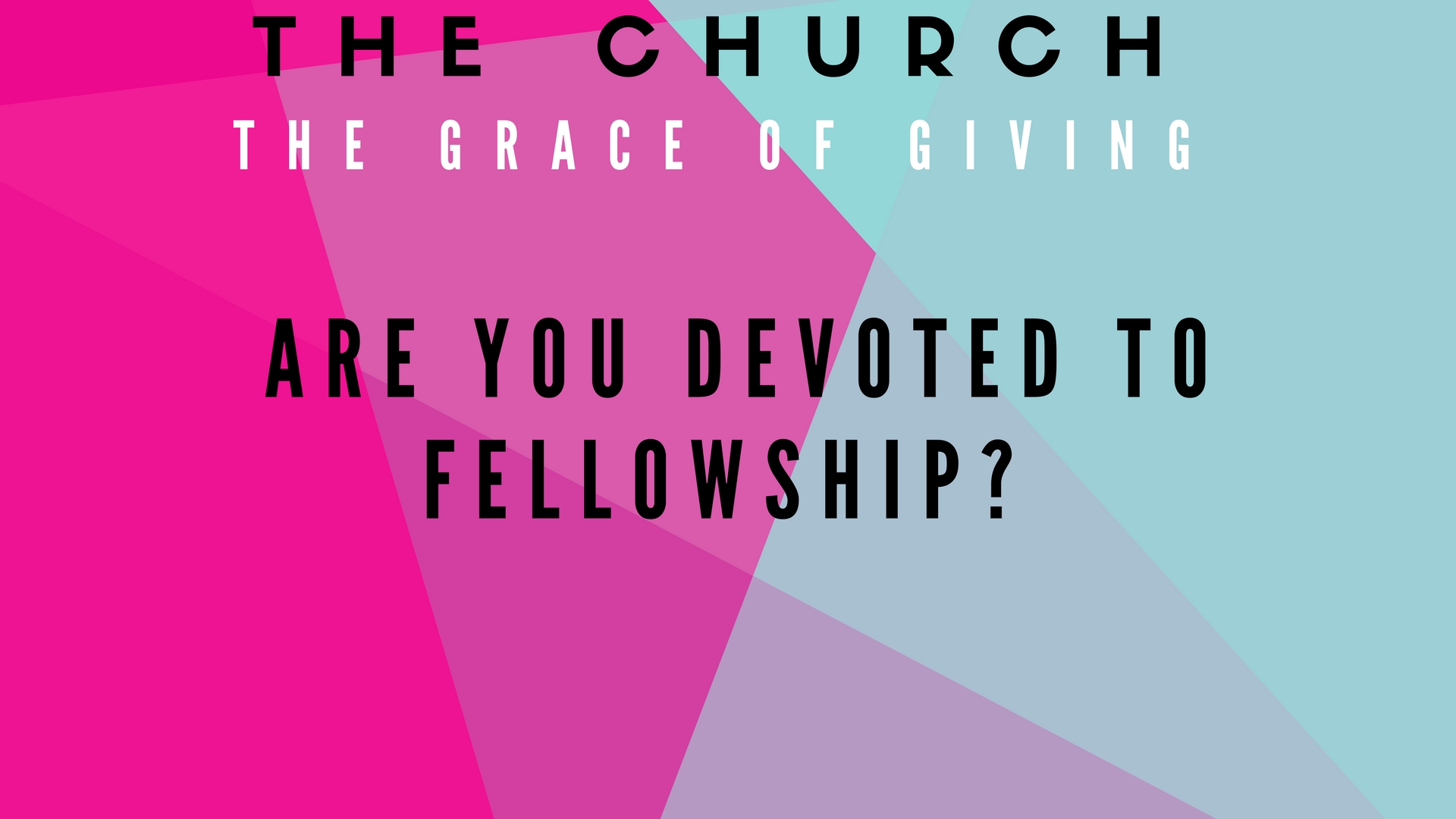